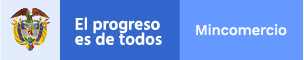 SECCIÓN 3501 - MINISTERIO DE COMERCIO INDUSTRIA Y TURISMO                          EJECUCIÓN  PRESUPUESTAL  ACUMULADA CON CORTE AL 30 DE SEPTIEMBRE DE 2020
COMPROMETIDO  84,31 %        -             OBLIGADO  54,41%
GRAFICA EJECUCIÓN PRESUPUESTAL ACUMULADA                                                                                                             SECCIÓN 3501 MINCOMERCIO CON CORTE AL 30 DE SEPTIEMBRE DE 2020
Cifras en millones de pesos
EJECUTADO  54,71%
GRÁFICA EJECUCIÓN PRESUPUESTAL ACUMULADA                                                                                                                           UNIDAD EJECUTORA 3501-01 GESTIÓN GENERAL CON CORTE AL 30 DE SEPTIEMBRE DE 2020
Cifras en millones de pesos
EJECUTADO  
47,12%
GRÁFICA EJECUCIÓN PRESUPUESTAL ACUMULADA                                                                                                                           UNIDAD EJECUTORA 3501-02 DIRECCIÓN DE COMERCIO EXTERIOR  CON CORTE AL 30 DE SEPTIEMBRE DE 2020
Cifras en millones de pesos
EJECUCIÓN PRESUPUESTAL ACUMULADA GASTOS DE INVERSIÓN                                                                                                              SECCIÓN 3501 MINCOMERCIO CON CORTE AL 30 DE SEPTIEMBRE DE 2020
Cifras en millones de pesos